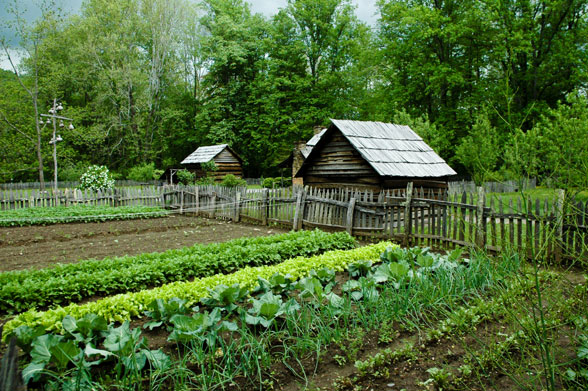 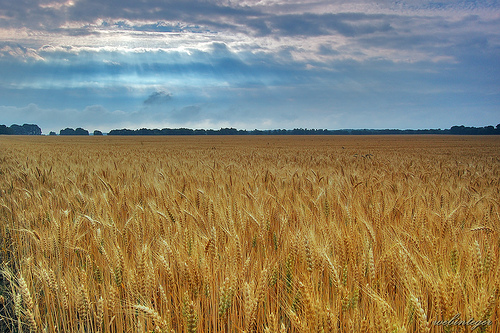 VRT IN POLJE
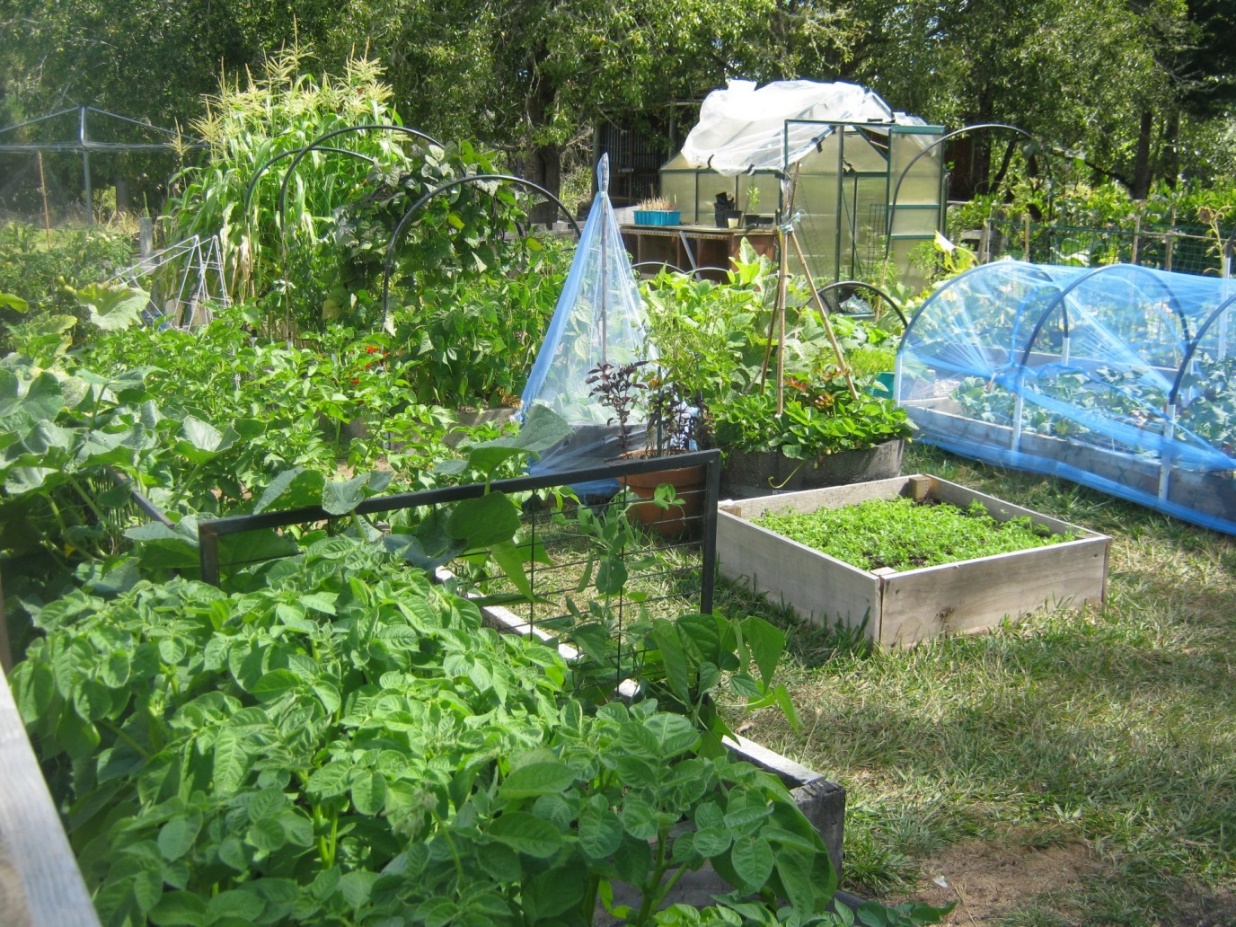 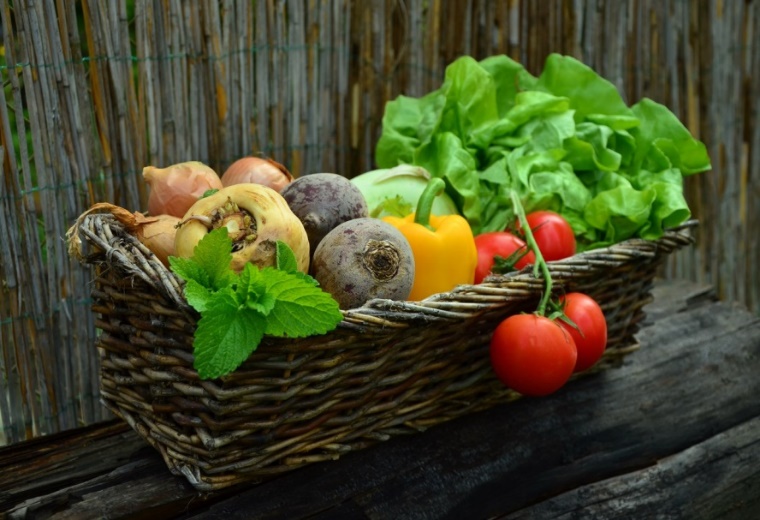 VRT
Kaj je vrt?
VRT JE UREJEN IN OBDELAN MANJŠI PROSTOR OKOLI HIŠE.
NA VRTU RASTE VEČ VRST RASTLIN.
VRTOVI SO RAZDELJENI NA GREDICE. NA VSAKI GREDICI RASTE ENA VRSTA RASTLIN.
NEKATERI SO OGRAJENI Z LESENIMI OGRAJAMI, MREŽAMI ALI ŽIVO MEJO. POJASNI, ZAKAJ?
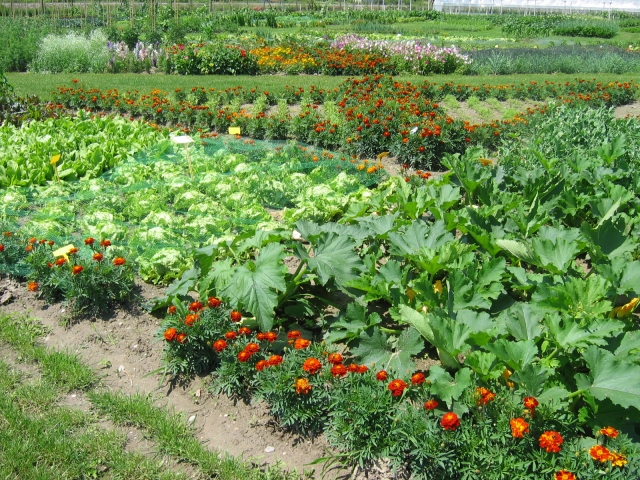 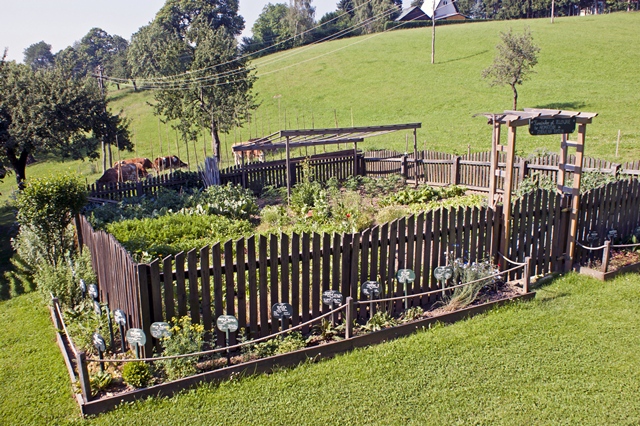 Kaj raste na vrtu?
NA VRTU RASTE ZELENJAVA, CVETLICE, ZELIŠČA...
POZNAMO:
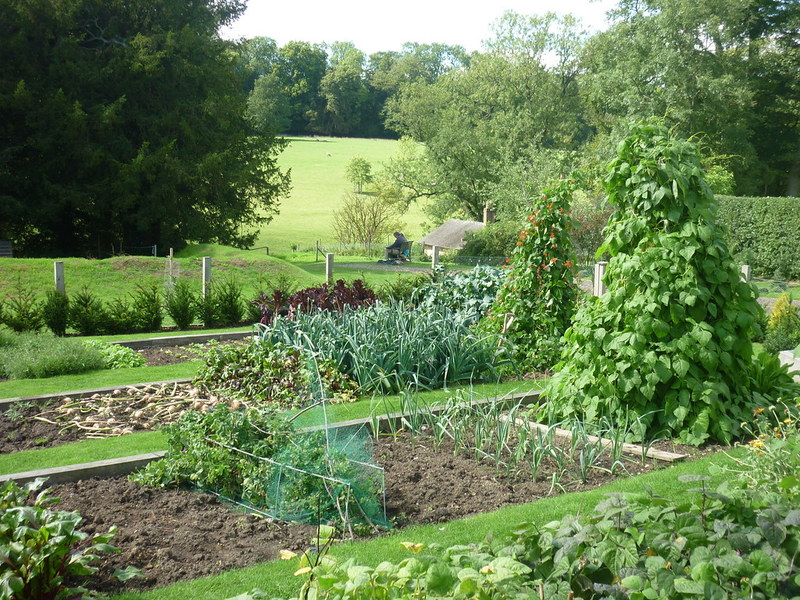 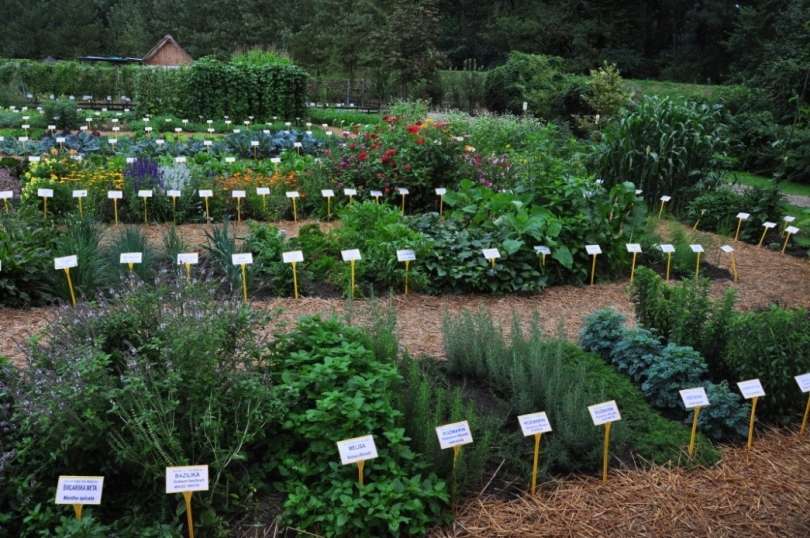 ZELENJAVNI VRT
ZELIŠČNI VRT
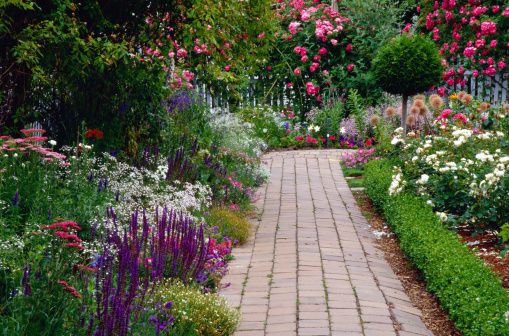 CVETLIČNI VRT
Katera zelenjava raste na vrtu?
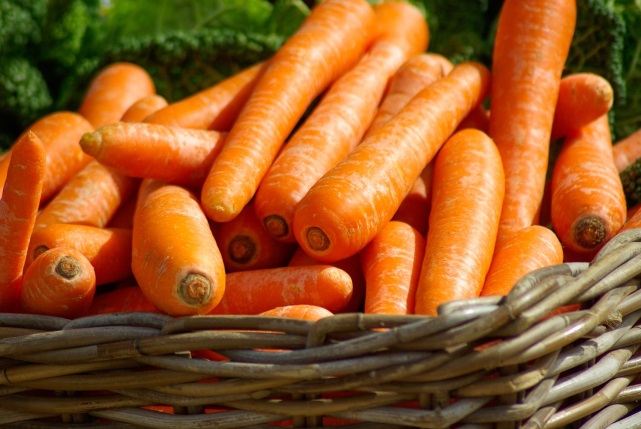 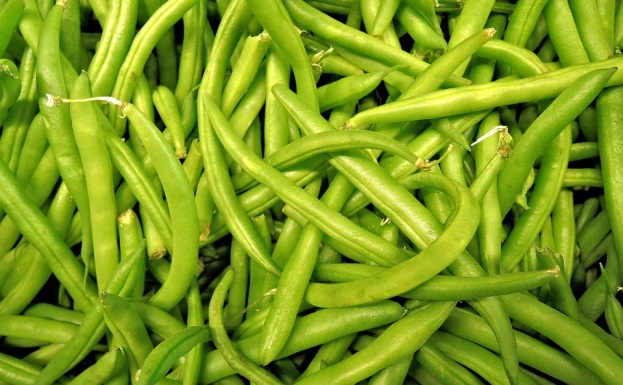 FIŽOL
KORENJE
SOLATA
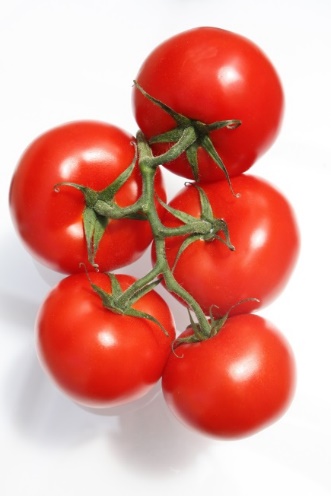 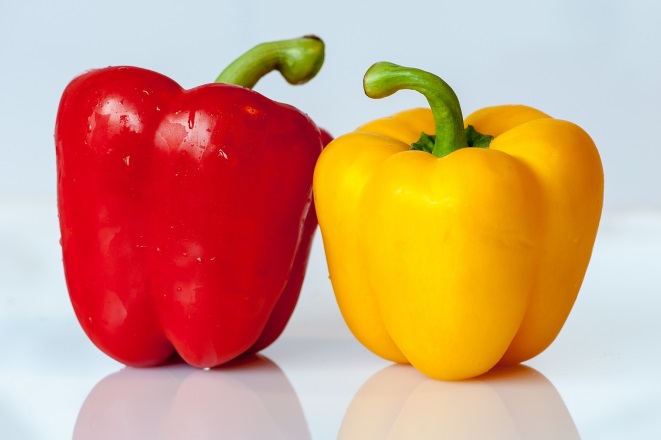 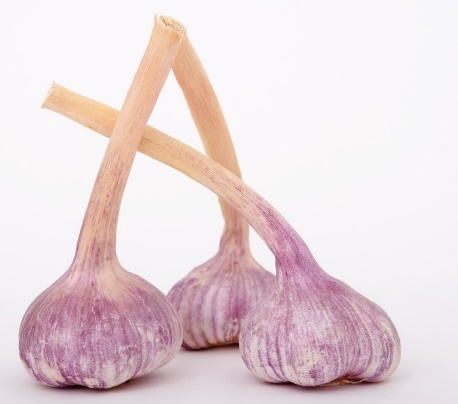 PARADIŽNIK
ČESEN
PAPRIKA
RASTLINE, KI JIH GOJIMO NA VRTU IMENUJEMO VRTNINE.
KATERO ZELENJAVO, KI RASTE NA VRTU, ŠE POZNAŠ?
Ljudje jemo različne dele rastlin: liste, plodove, korenine, semena...
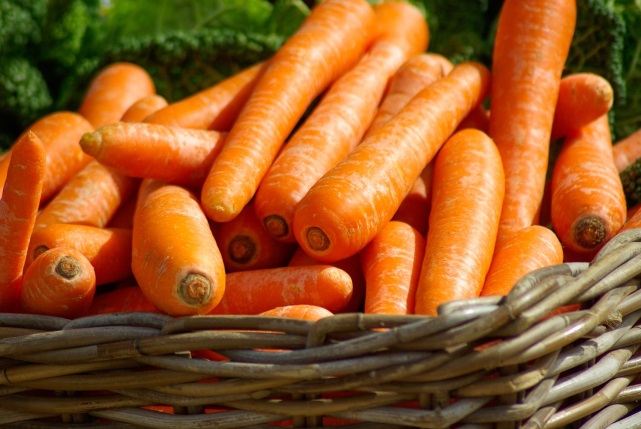 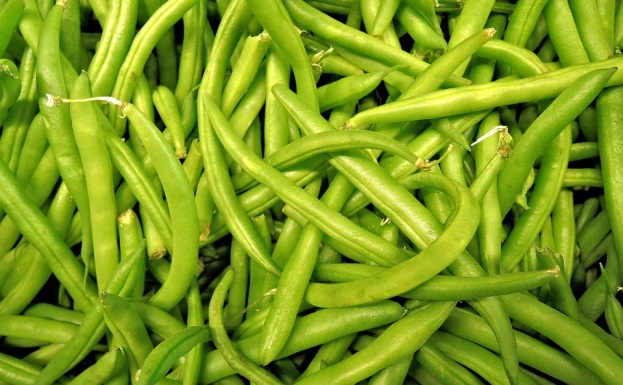 KORENINA KORENJA
SEME FIŽOLA
LISTI SOLATE
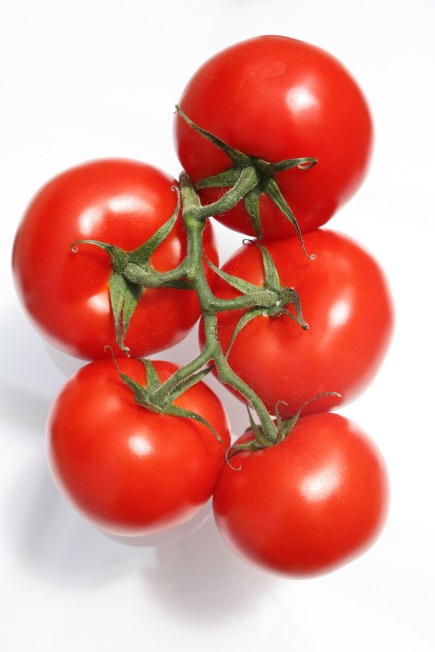 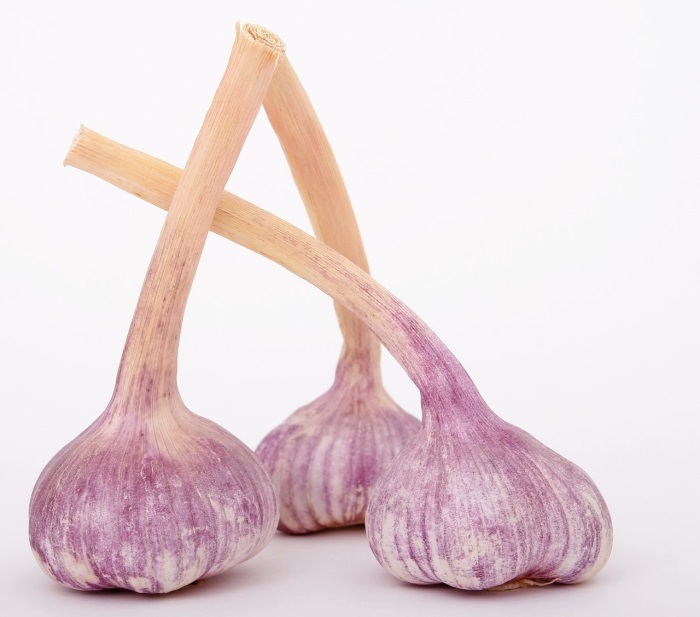 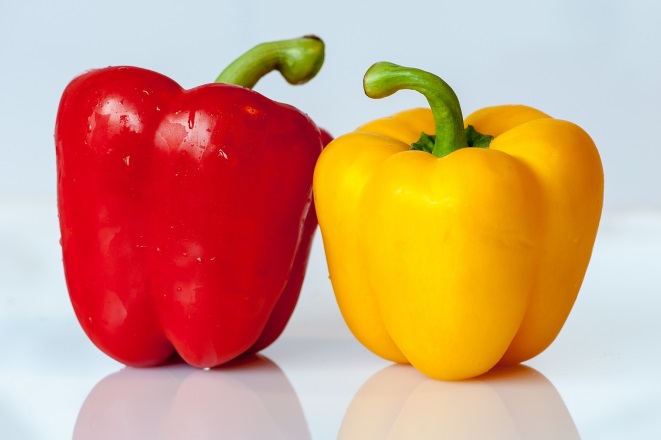 PLOD PAPRIKE
PLOD PARADIŽNIKA
ČEBULICA ČESNA
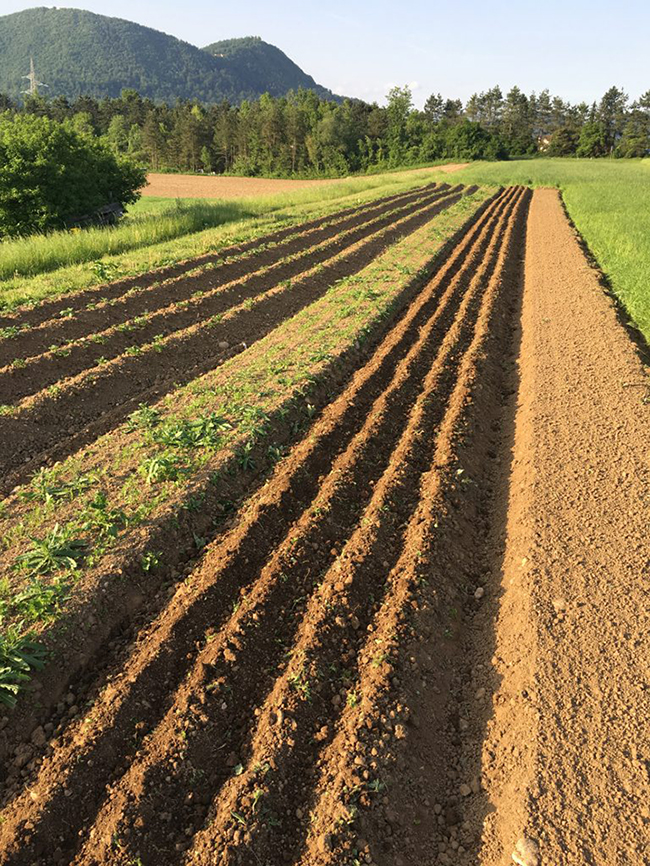 POLJE
Kaj je polje?
POLJE JE VEČJA OBDELOVALNA POVRŠINA KOT VRT.
NA POLJU OBIČAJNO RASTE ENA VRSTA RASTLIN.
RASTLINE, KI JIH GOJIMO NA POLJU IMENUJEMO POLJŠČINE. 
NAMENJENE SO ZA HRANO: 
LJUDEM (KROMPIR, PŠENICA, REPA,…)
ŽIVALIM (KORUZA, PESA, BUČE, …)
KORUZNO POLJE
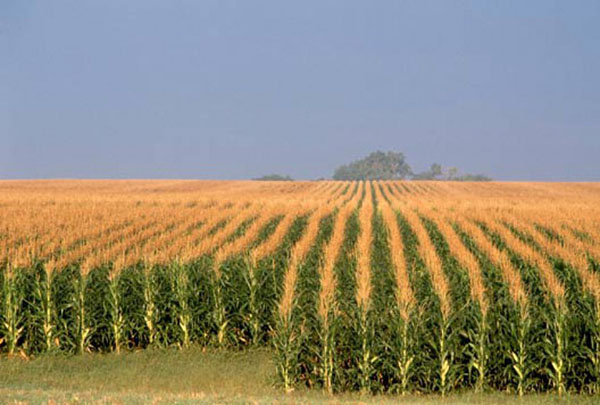 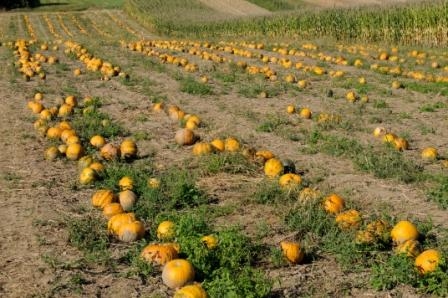 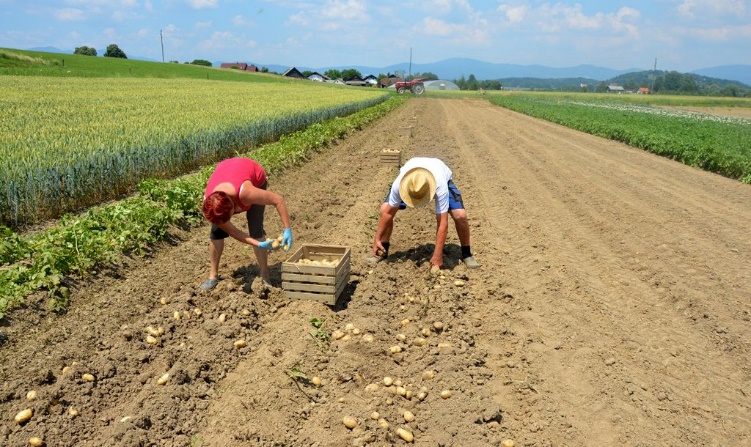 POBIRANJE KROMPIRJA NA POLJU KROMPIRJA
POLJE BUČ
Katere poljščine rastejo na polju?
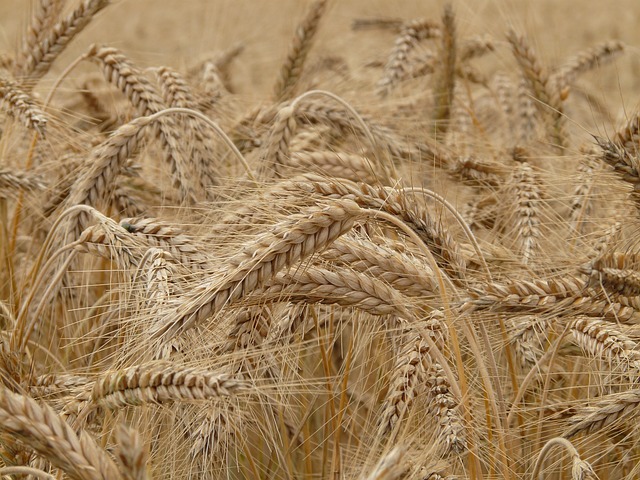 KROMPIR
PŠENICA
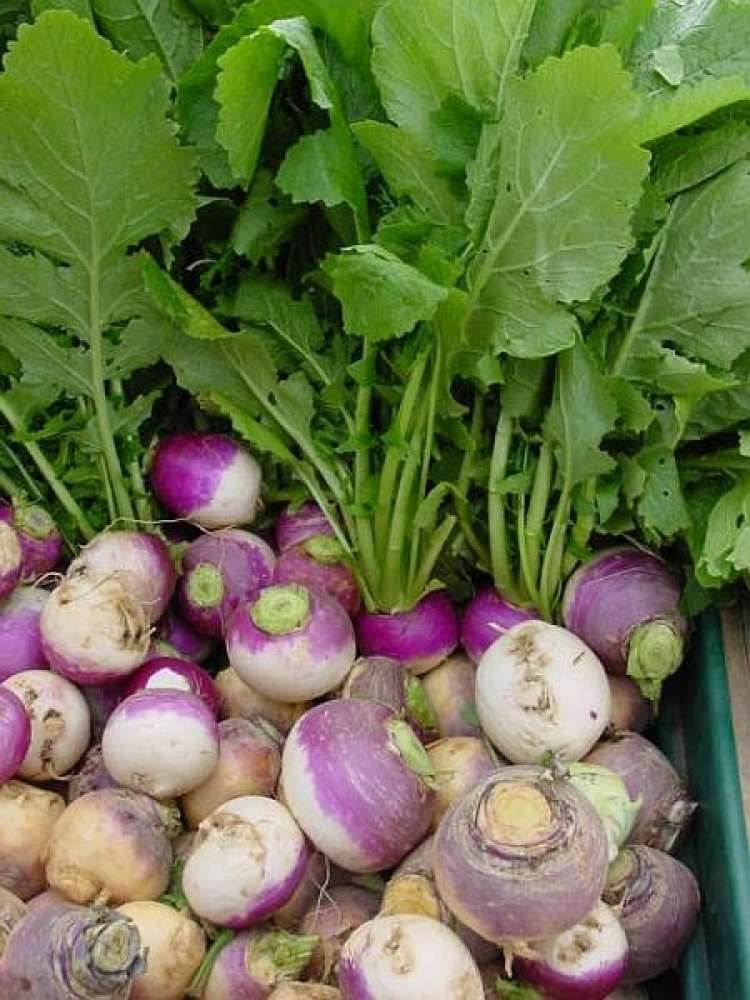 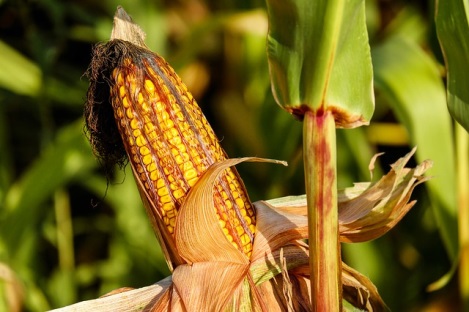 REPA
KORUZA
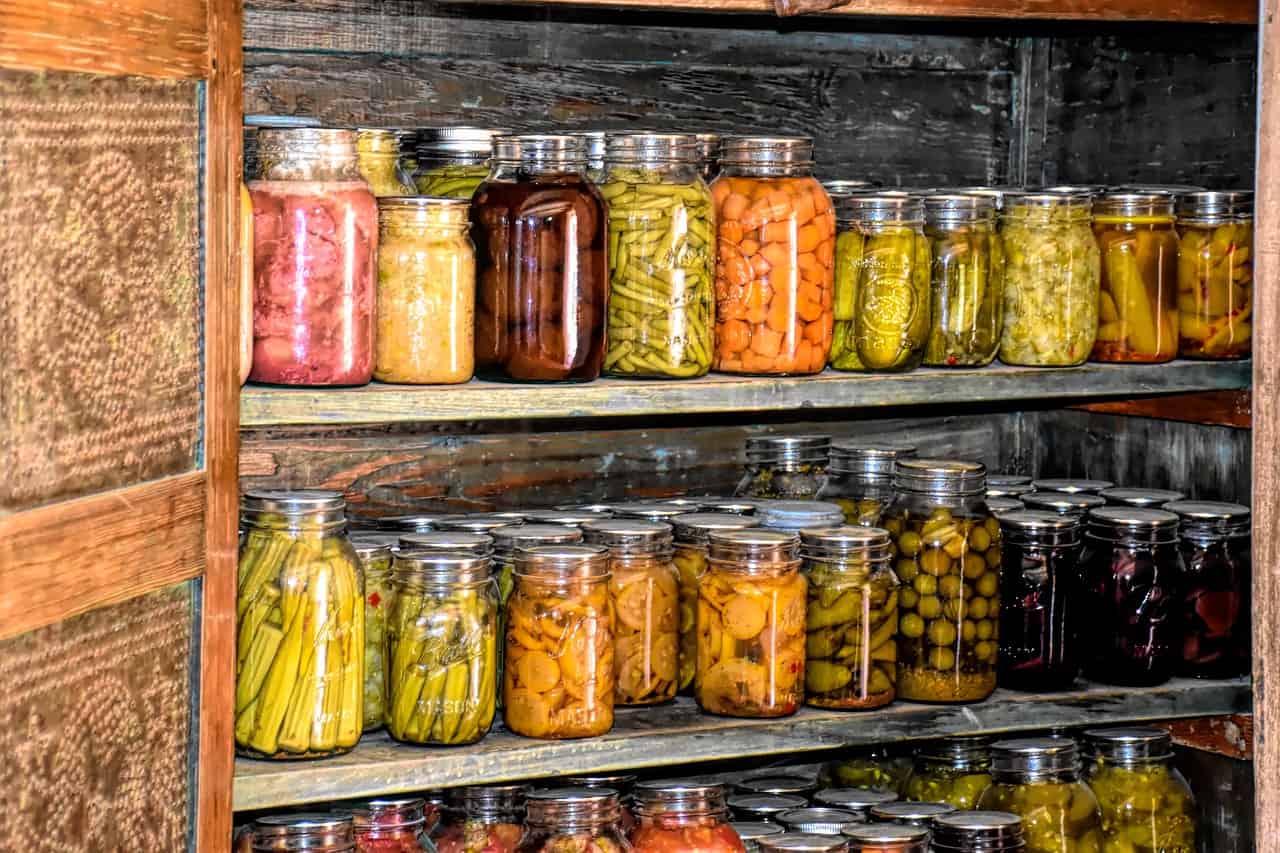 OZIMNICA
LJUDJE ZELENJAVO LAHKO VLOŽIMO ALI ZAMRZNEMO.
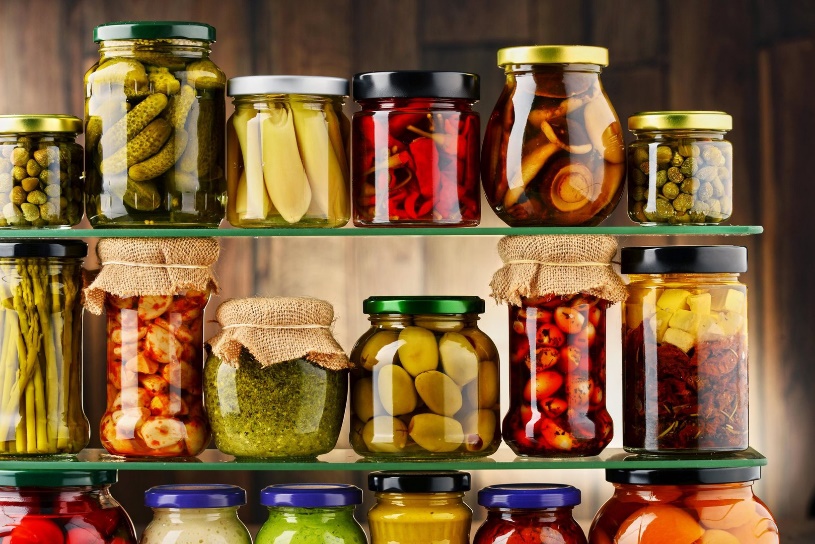 ALI VEŠ, ZAKAJ TO POČNEMO?
MARMELADA, KOMPOTI IN DOMAČI SOKOVI SO TUDI OZIMNICA.
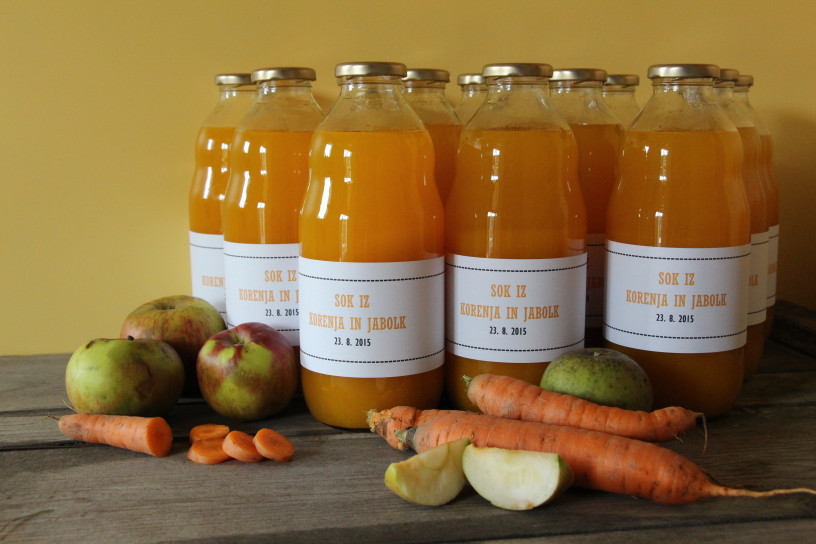 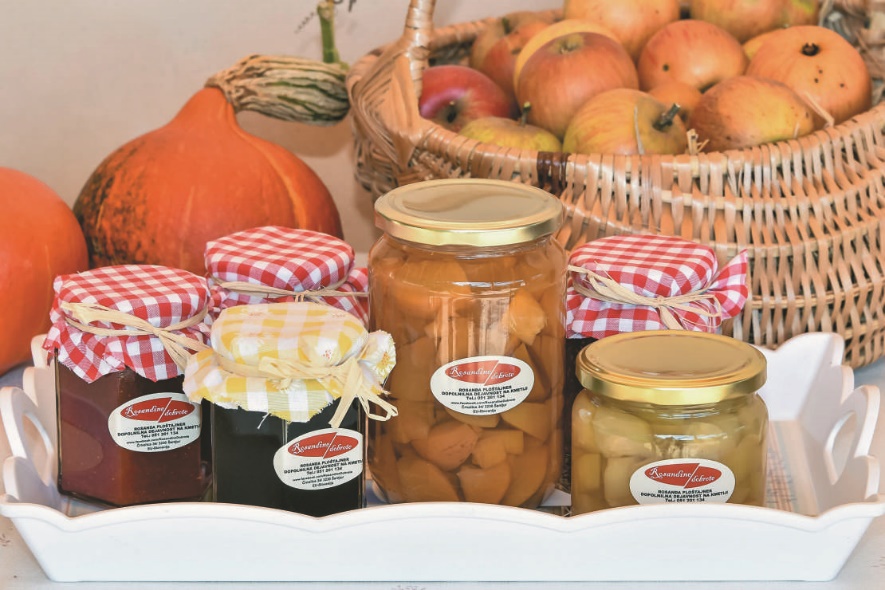 IZ ČESA PA VSE TO PRIPRAVIMO?